Результаты педагогической деятельности учителя русского языка и литературы ГБОУ СОШ № 5 «ОЦ «Лидер» г.о. КинельПодгорбунской Ларисы Викторовны
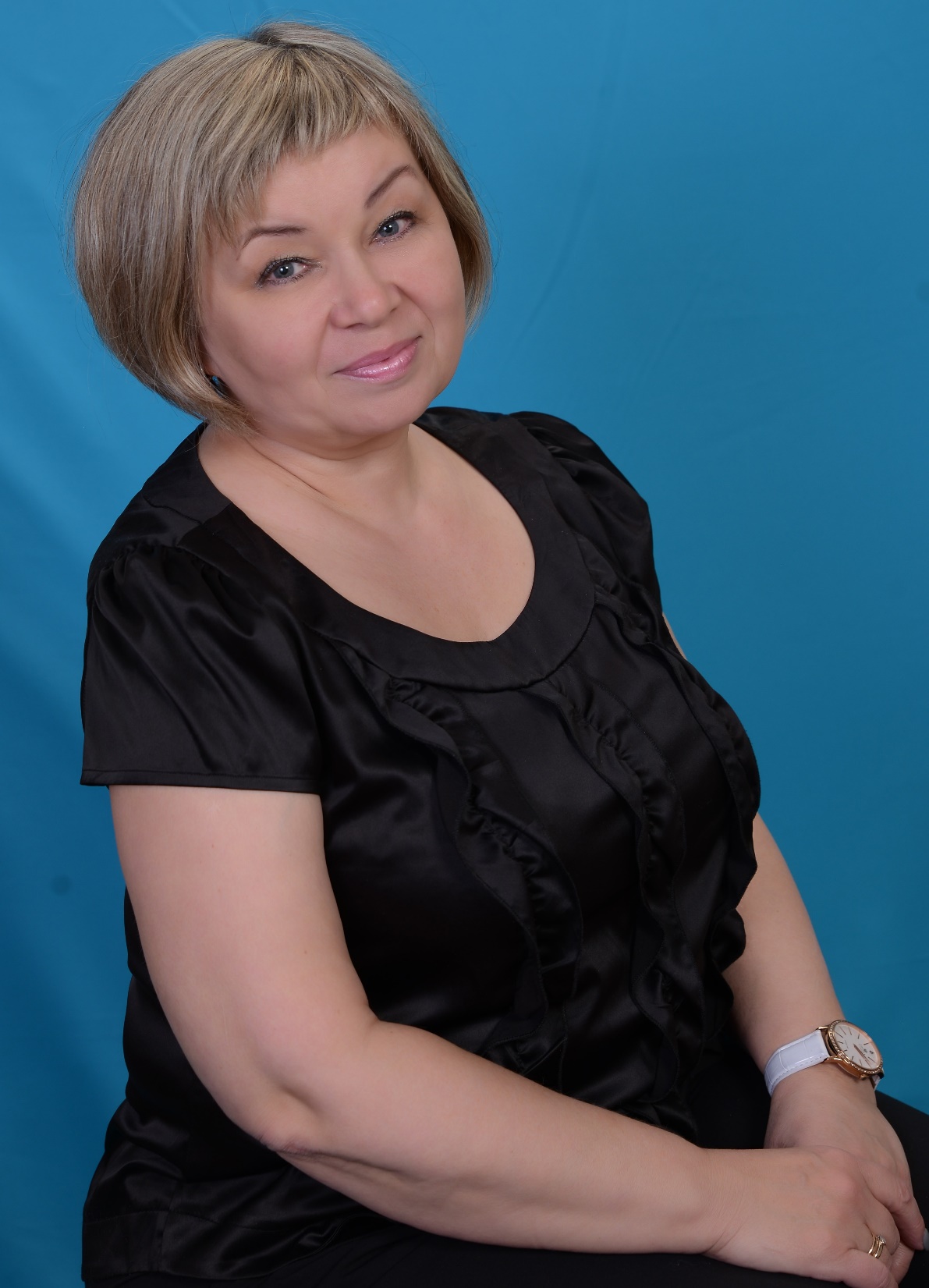 Дата рождения – 24.08.1965
Образование –Куйбышевский государственный педагогический институт имени В.В.Куйбышева, факультет русского языка и литературы
Стаж педагогической деятельности – 37 лет
Квалификационная категория – высшая
Должность: учитель русского языка и литературы
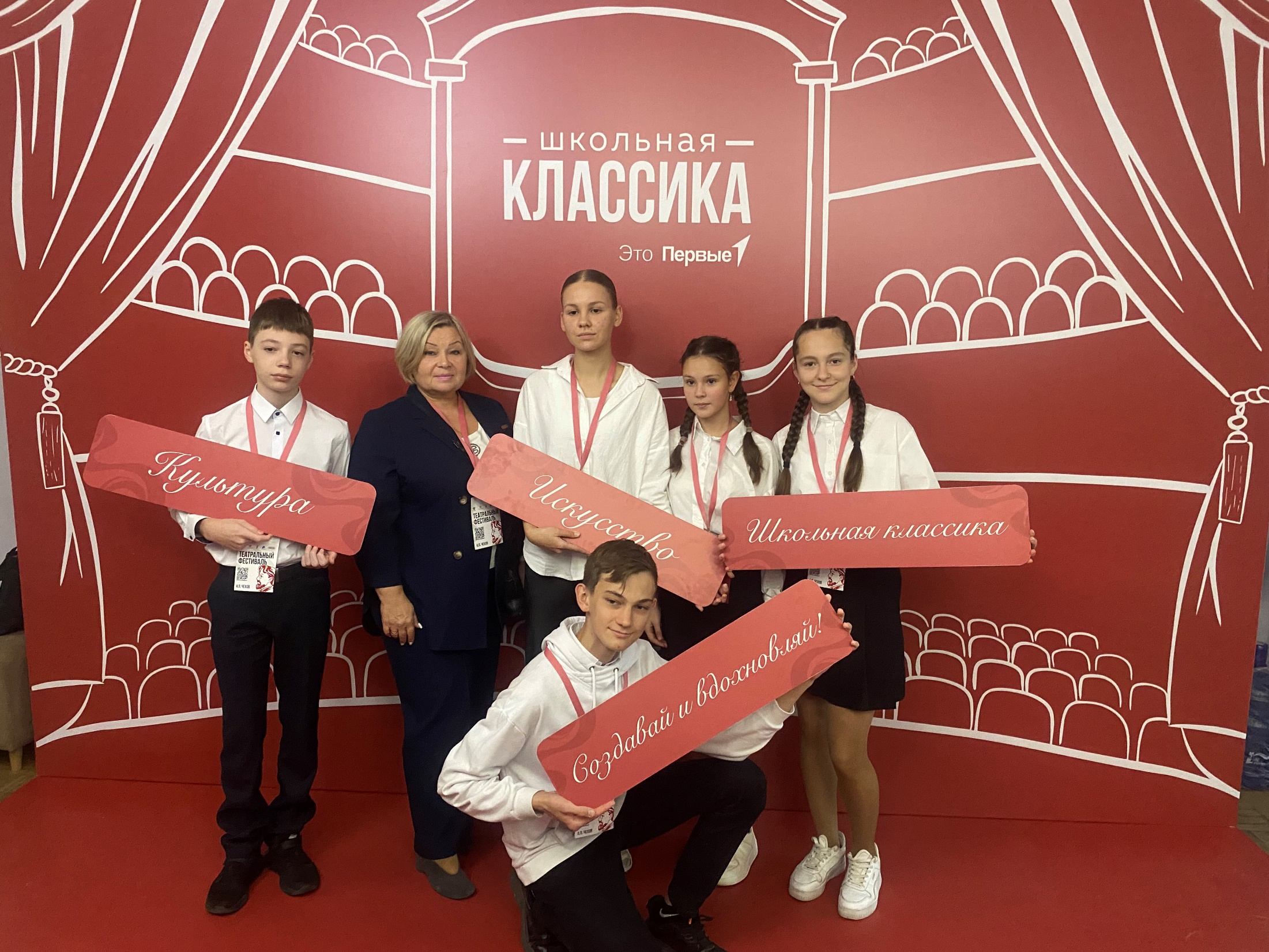 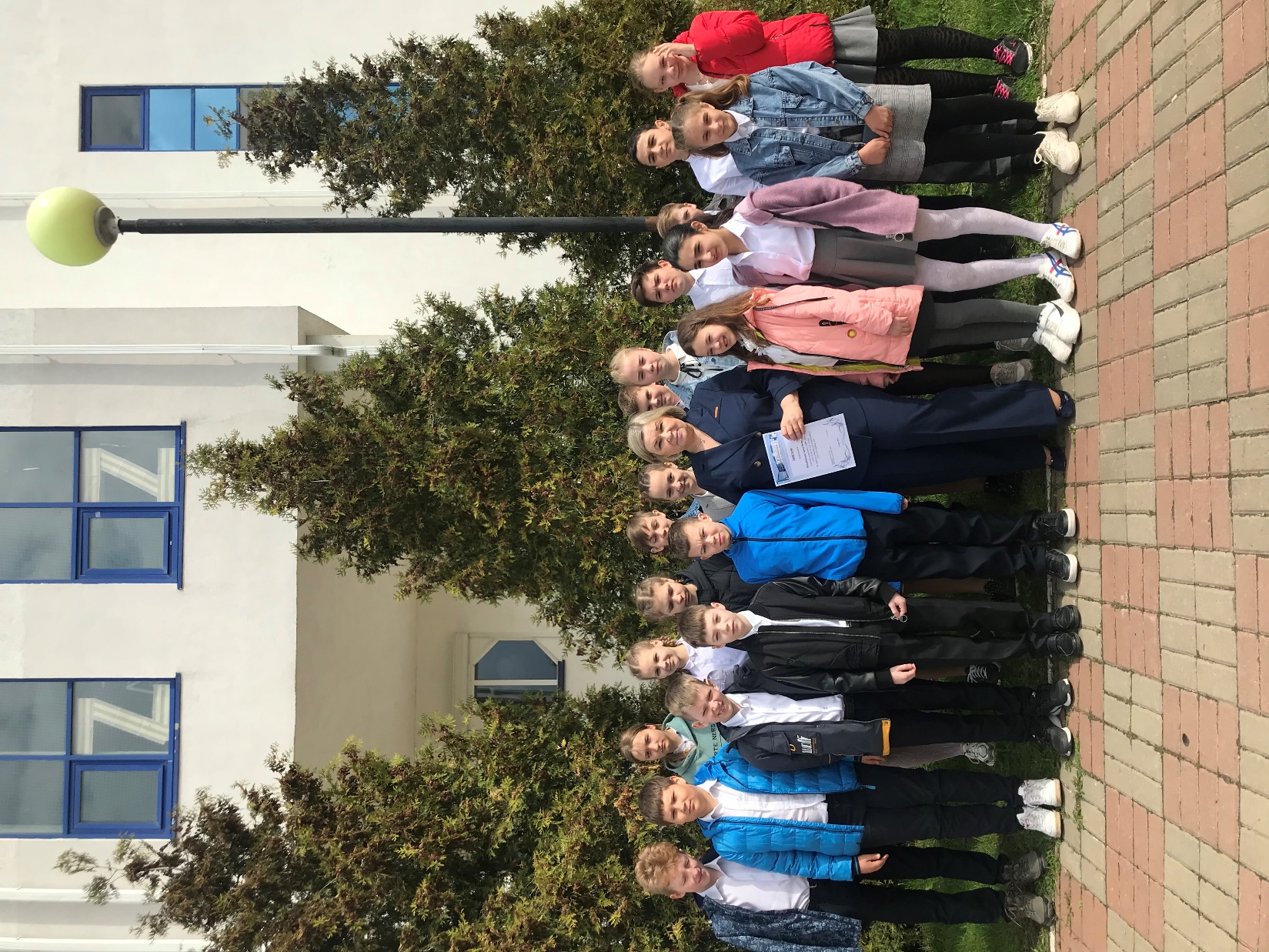 Мое педагогическое кредо: видеть в каждом ребенке Личность, Индивидуальность
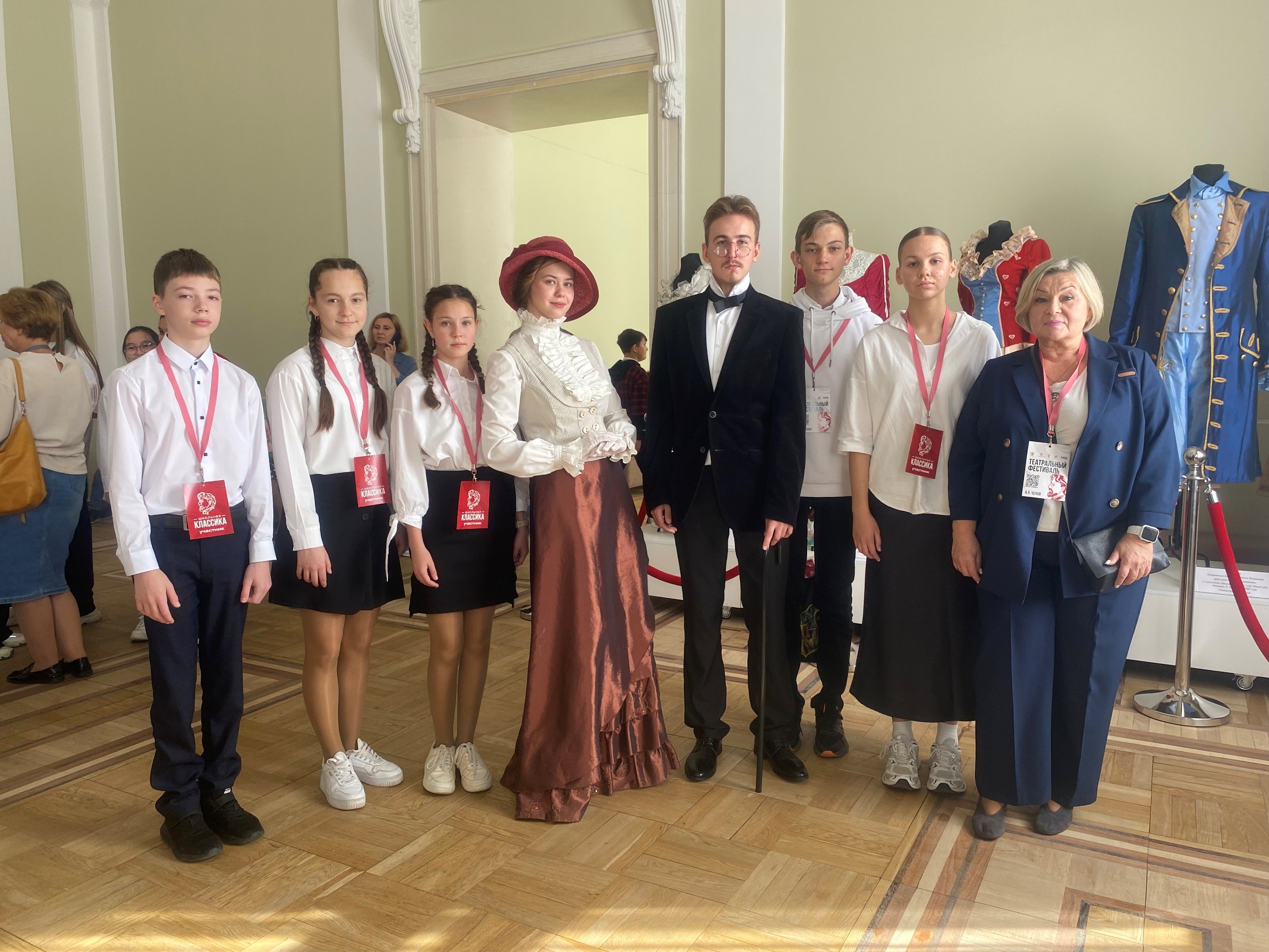 Наличие регулярно обновляемого интернет-ресурса
Электронный адрес Интернет-ресурса: https://nsportal.ru/podgorbunskaya-larisa-viktorovna
Наличие собственной методической разработки по преподаваемому предмету
Программа «Основы речевой деятельности» нацелена на овладение основными видами речевой деятельности и предполагает освоение базовых основ лингвистики.
 Дает возможность научиться грамотно строить собственные тексты и выступать перед публикой
Очное участие в мероприятиях по обмену опытом, в ходе которых осуществлялась презентация методической разработки
Открытый областной фестиваль «Изумруды» «Воспитание и обучение одаренных детей»
IV Поволжский педагогический форум
Наличие публикаций, в которых получило отражение содержание методической разработки в научно-методических изданиях различного уровня
Региональный уровень:
«Школьный театр как культурологический аспект воспитания школьников» 
Сборник статей региональной конференции «Театральная педагогика в пространстве современной школы». Г.Самара, 2024
Всероссийский уровень:
«В содружестве с учеником» (из опыта работы с одаренными детьми»)
«Развитие творческой одаренности учащихся через театральную деятельность» 
Отпечатано в типографии ООО «Порто-принт»
ISBN  978-5-91867-264-8
Участие в научно-практических семинарах и конференциях
Создание условий для адресной работы с различными категориями обучающихся
Высокие результаты достижений учащихся
Всероссийский или международный уровень
2022-2023
Федеральный этап Всероссийского конкурса сочинений
Попова София Александровна, 6 класс
победитель
2023-2024
VIII открытый Пушкинский литературный конкурс с международным участием «Друзья по вдохновению»
Попова София Александровна, 7 класс
3 место
Тимербулатова Сабина Ишотовна, 7 класс
3 место
 
Международный конкурс эссе «Моя семья»
Тимербулатова Сабина Ишотовна, 7 класс
Участник, публикация в сборнике « 300 лучших работ»
Победители и призеры различных конкурсов
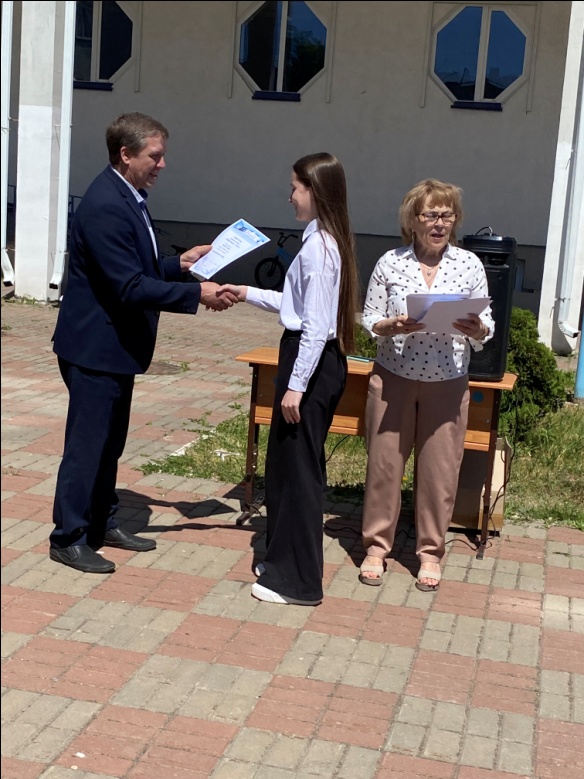 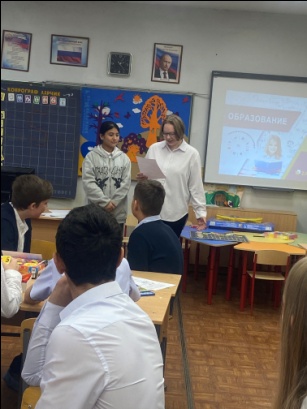 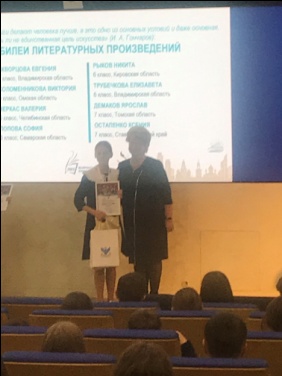 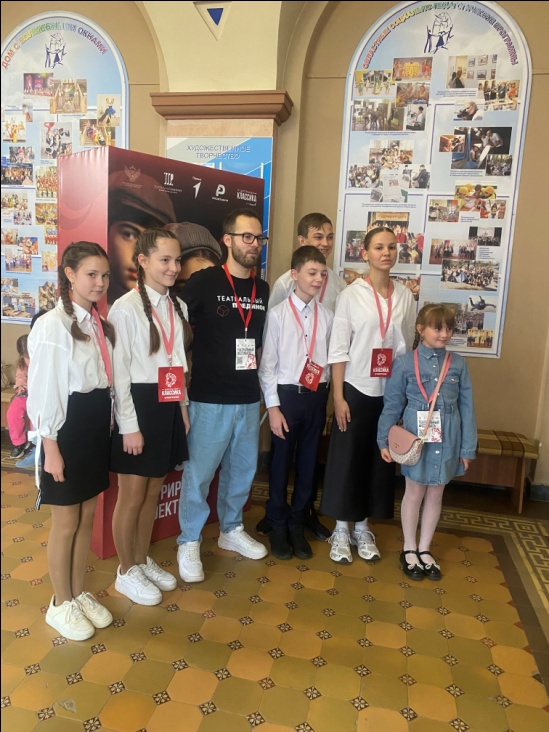 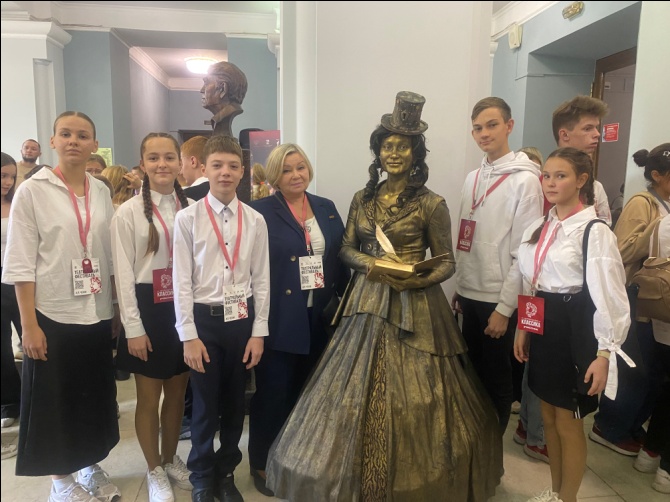 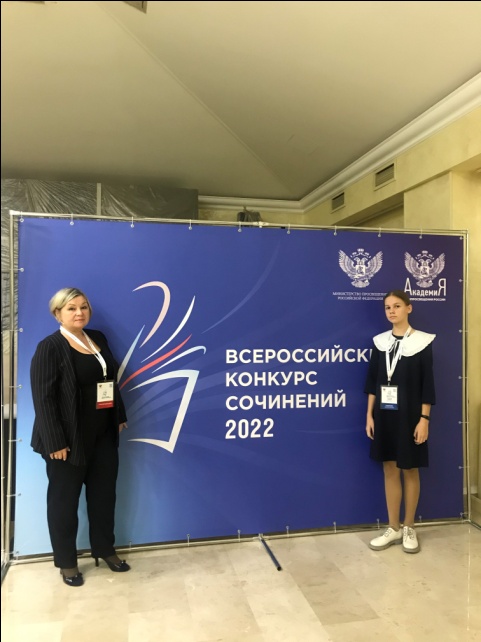 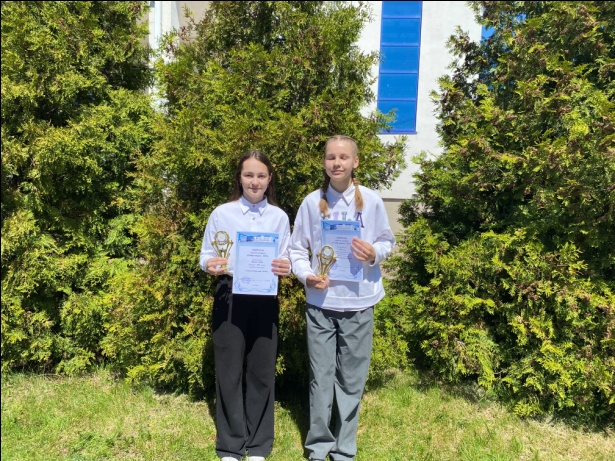 Мои достижения
2005
Муниципальный конкурс «Самый классный Классный – это классный наш»
Победитель
2017
Окружной этап конкурса «Учитель года»
Победитель
2018
Зональный этап конкурса «Учитель года»
Участие
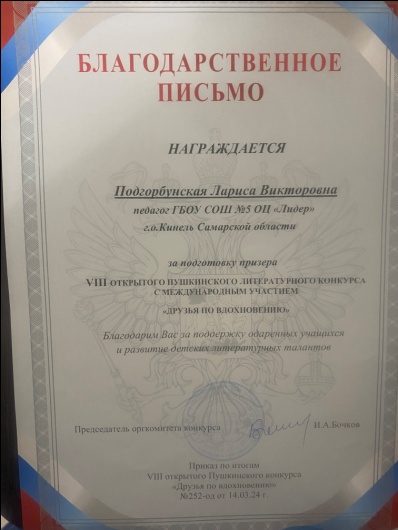 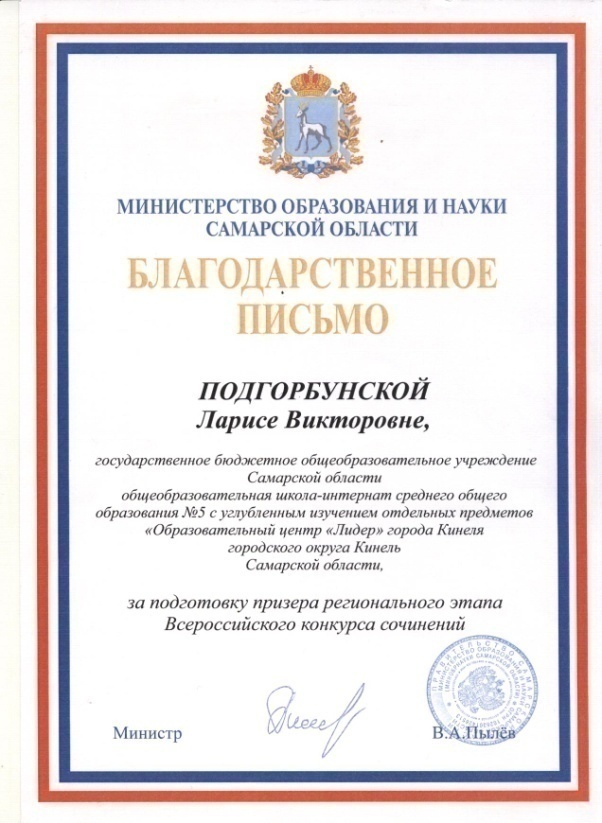 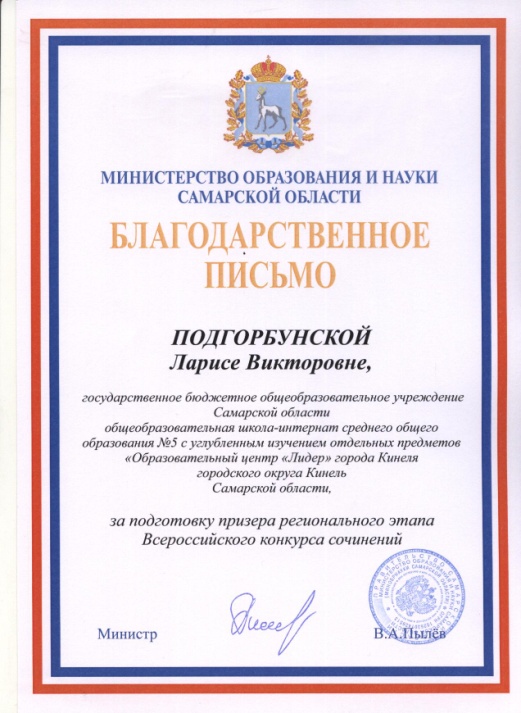 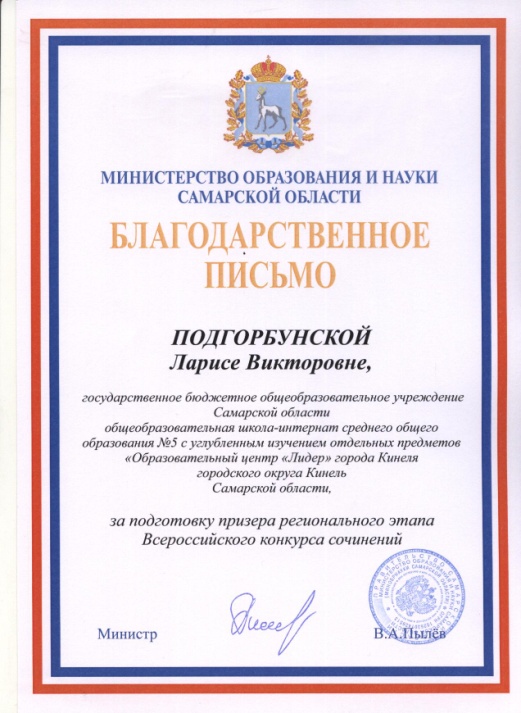 Школьный театр
Цели
Формы работы
создание условий для саморазвития и развития личности ребенка;
выявление творческого потенциала средствами театральной педагогики;
повышение интереса к изучению литературы как школьного предмета
Театральные постановки
Литературно-музыкальные композиции
Организация школьных праздников
Театральные конкурсы
Встречи за круглым столом
Освоение программ повышения квалификации
Наши выступления
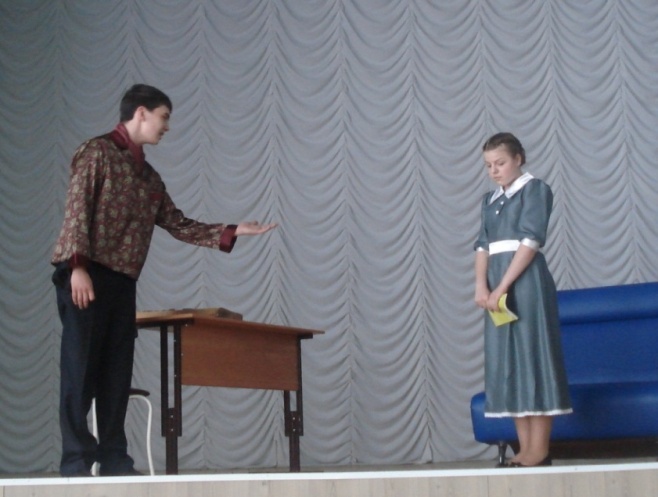 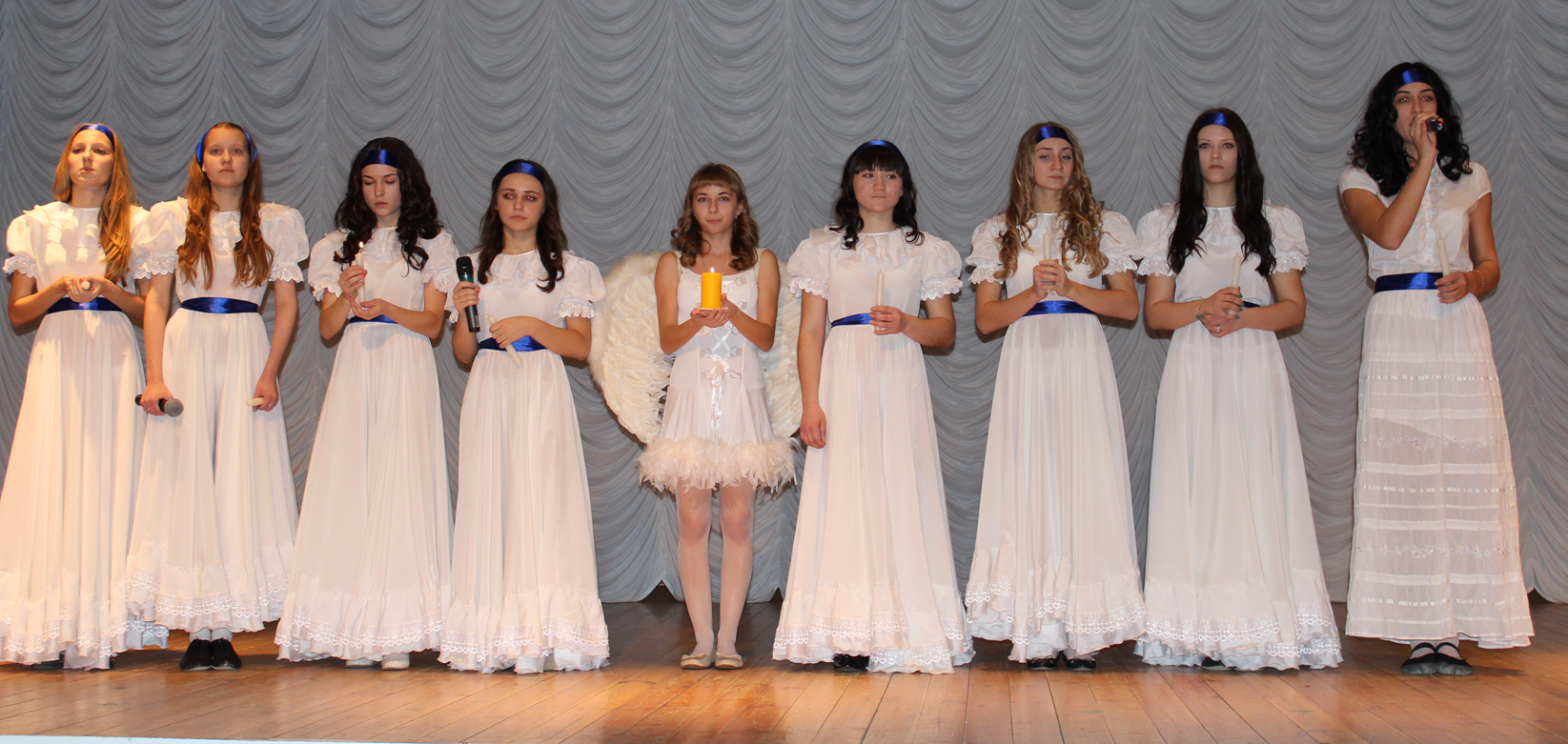 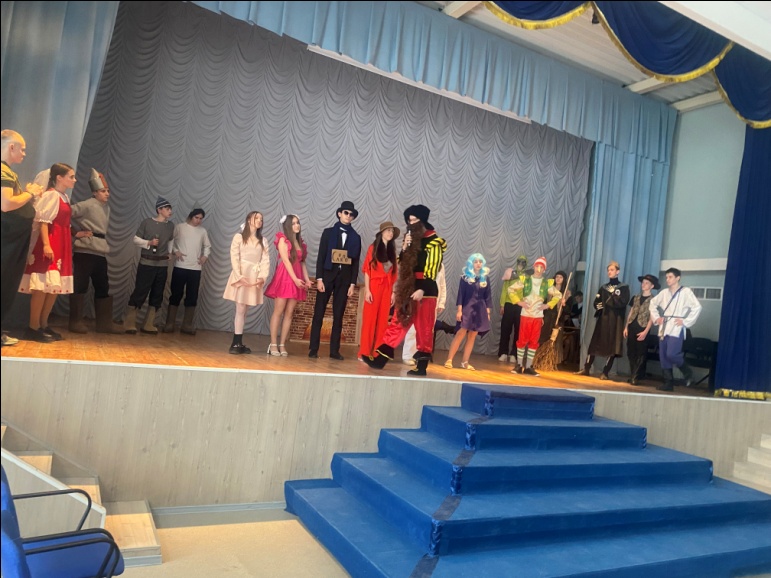 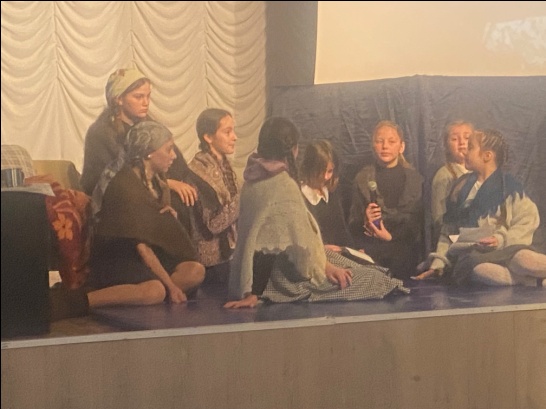 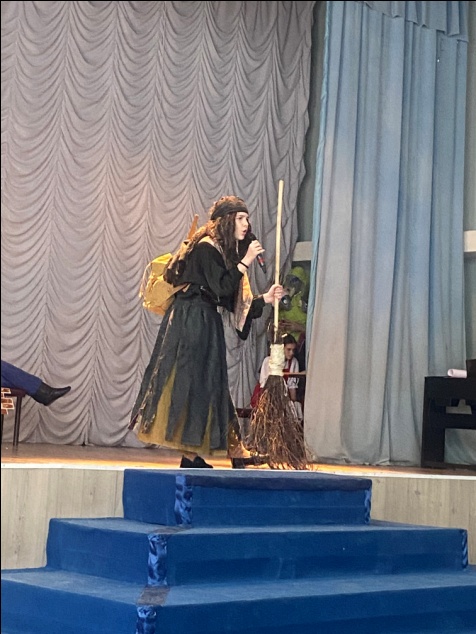 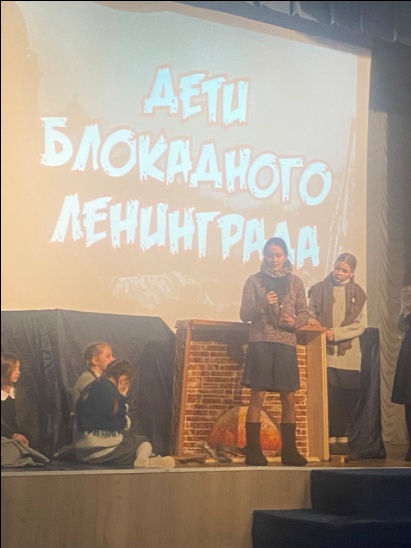 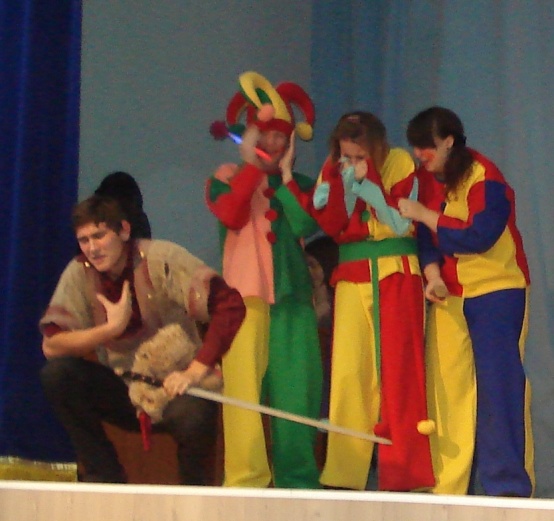 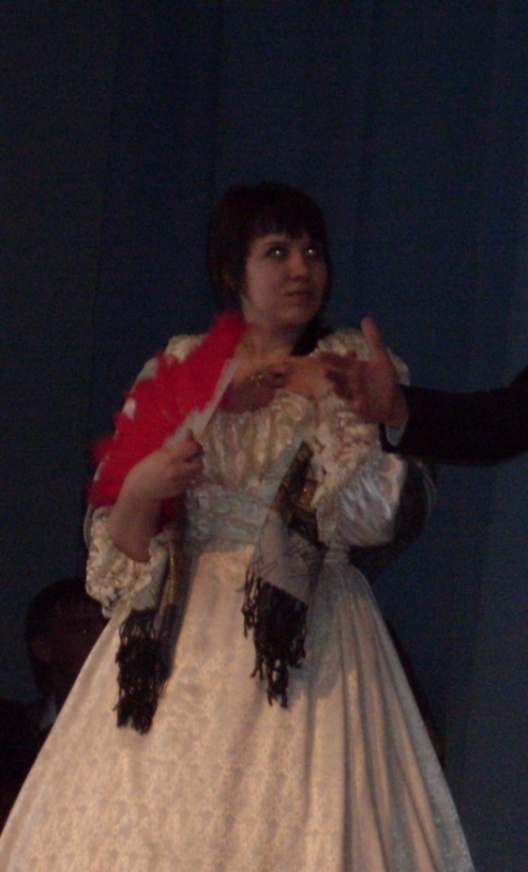 Спасибо за внимание